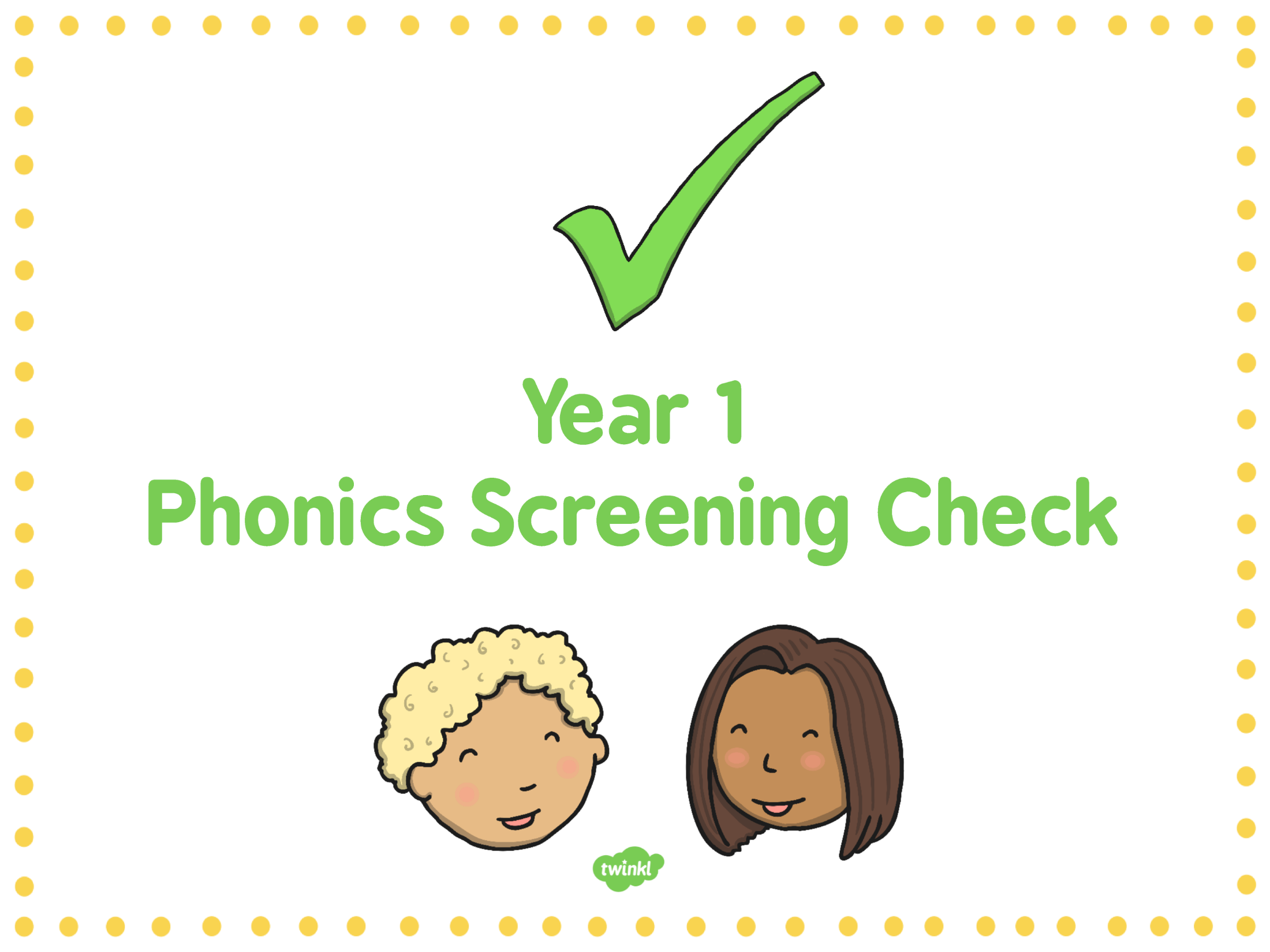 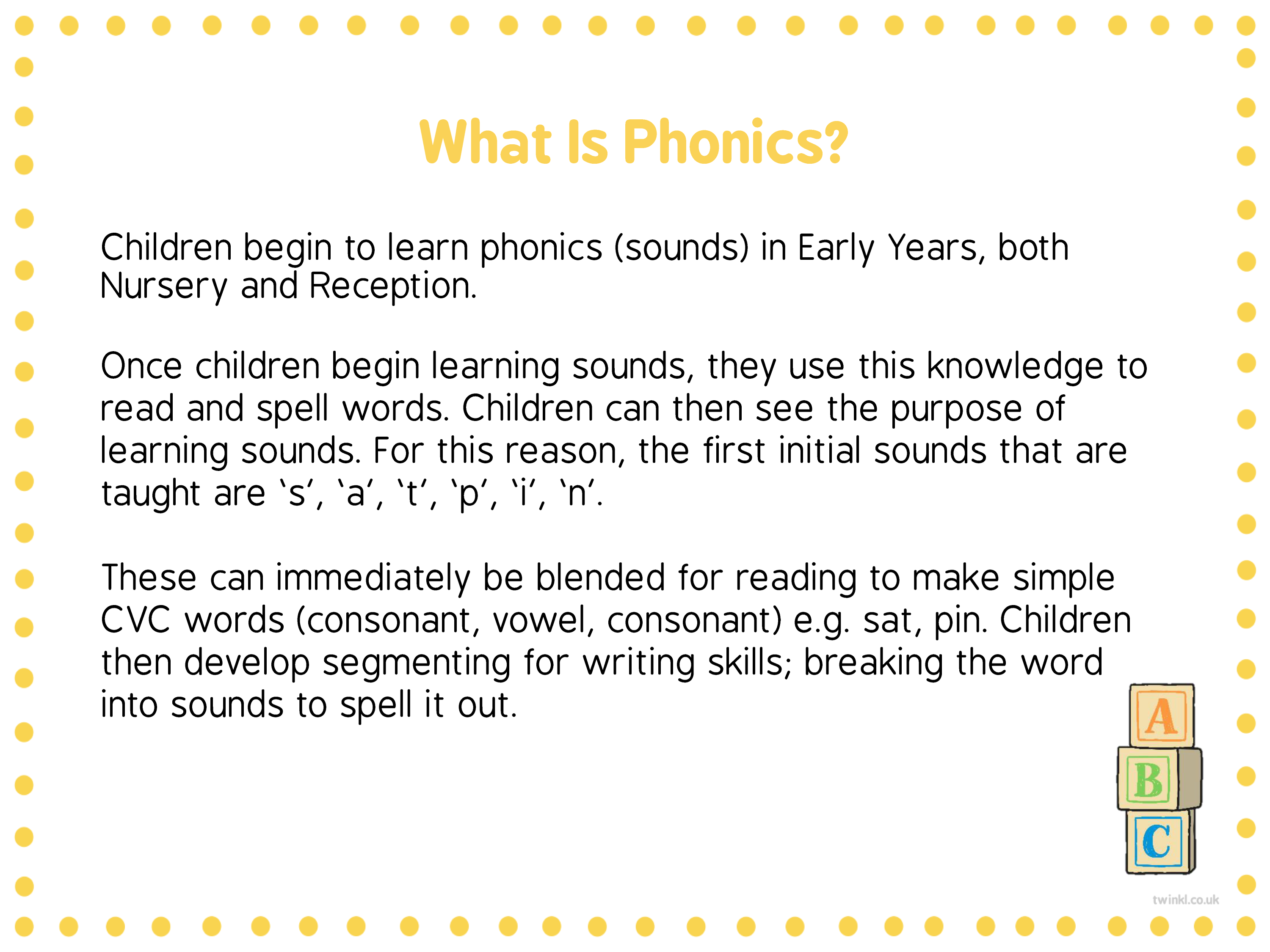 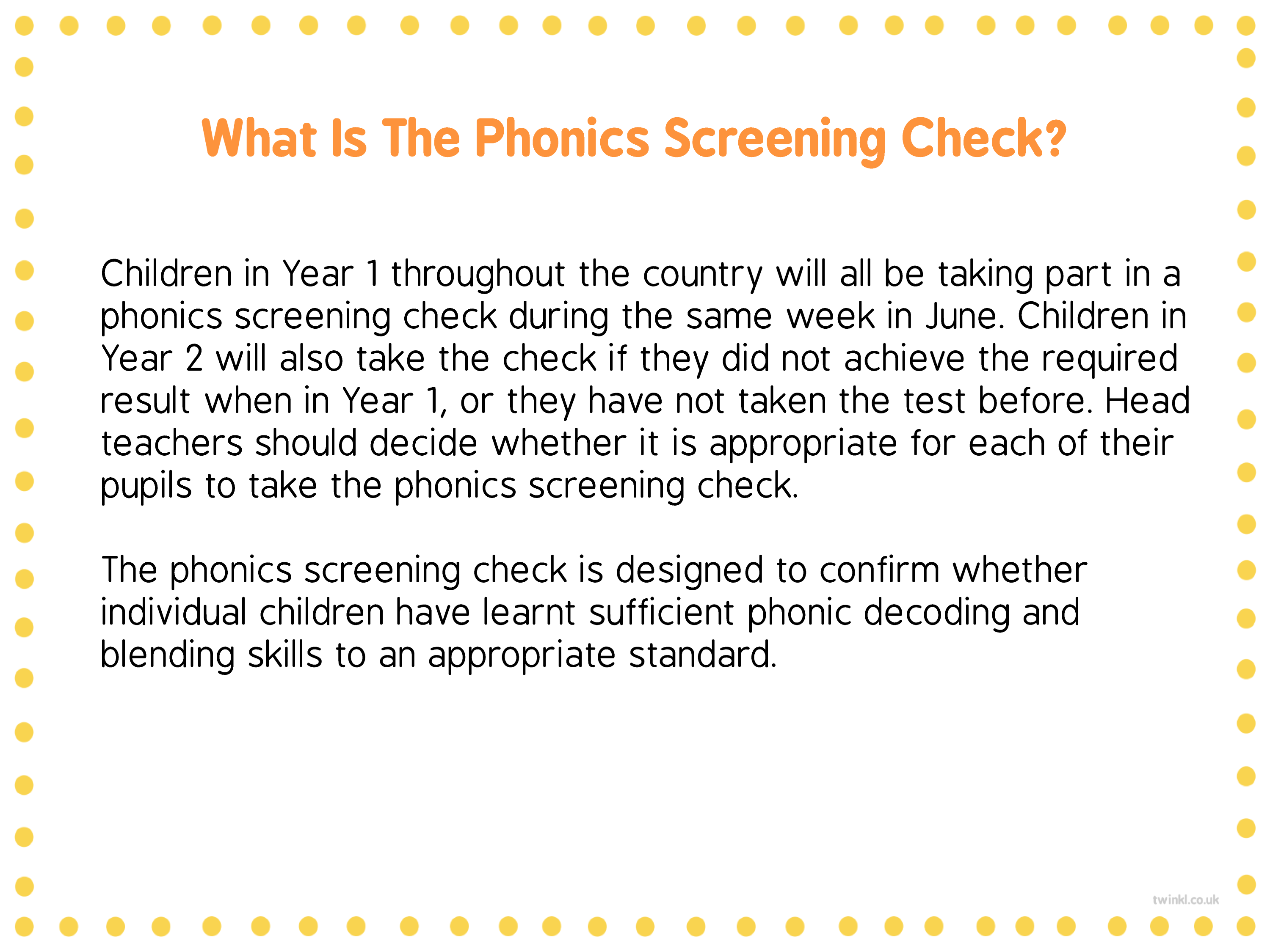 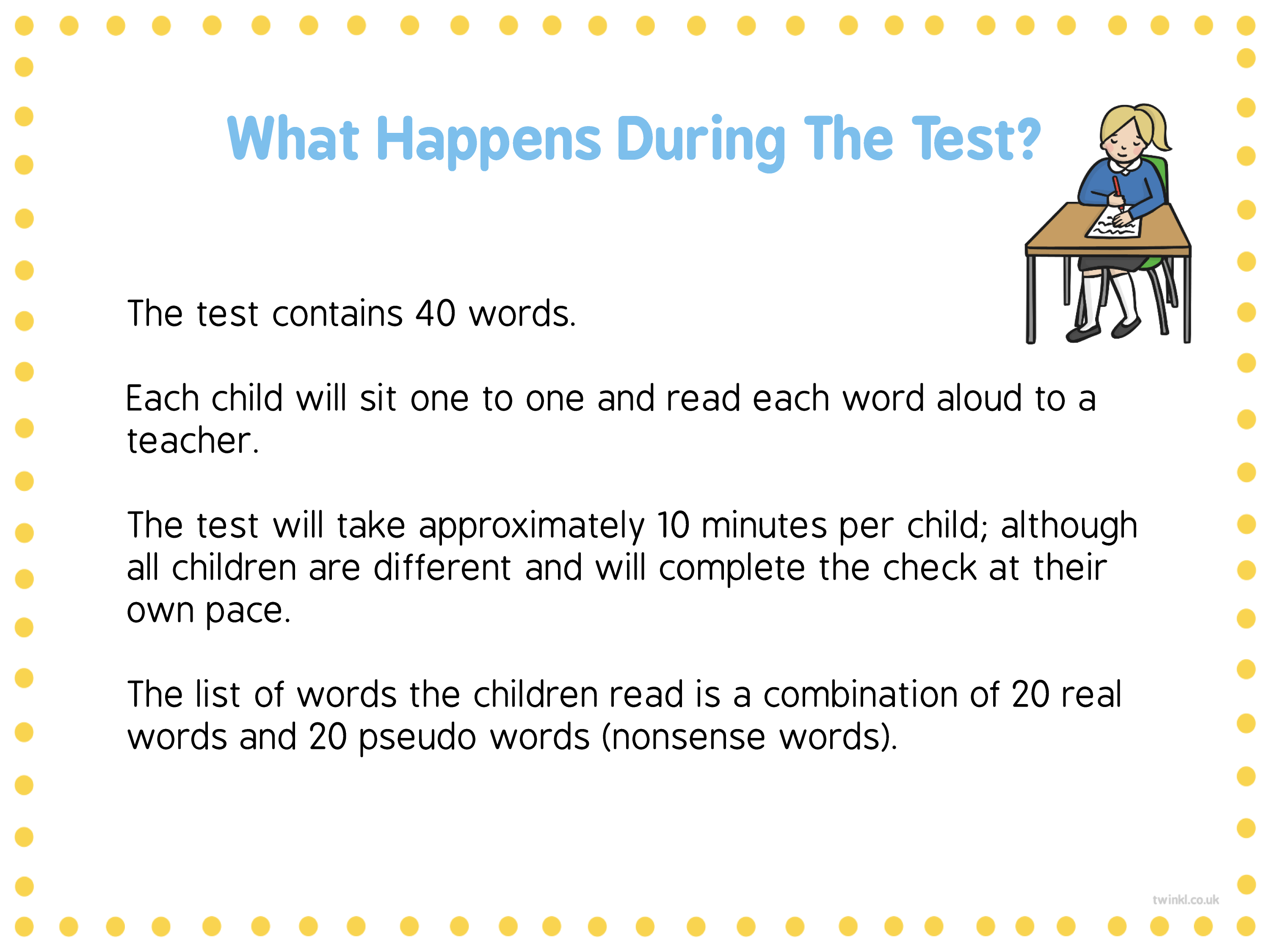 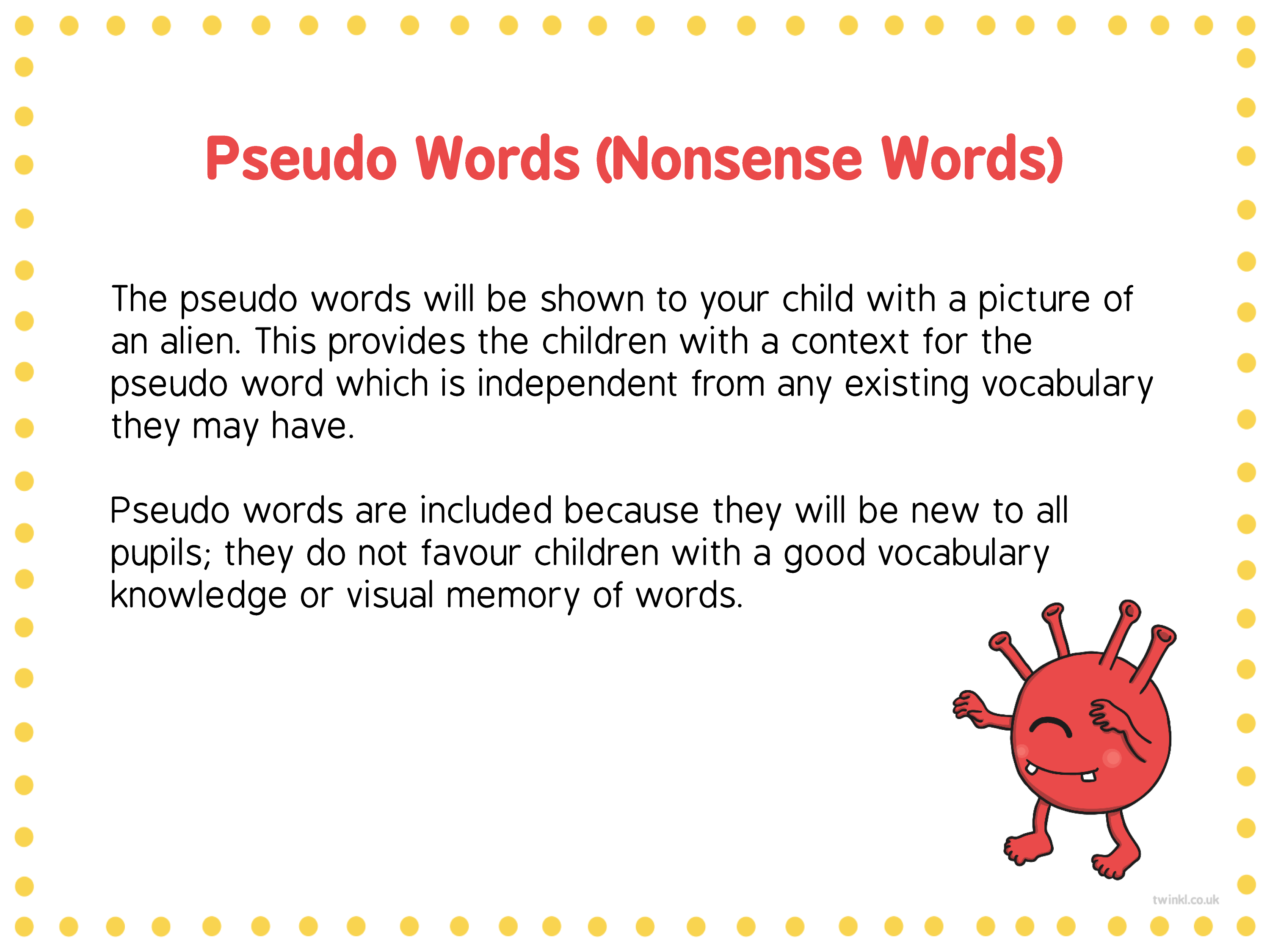 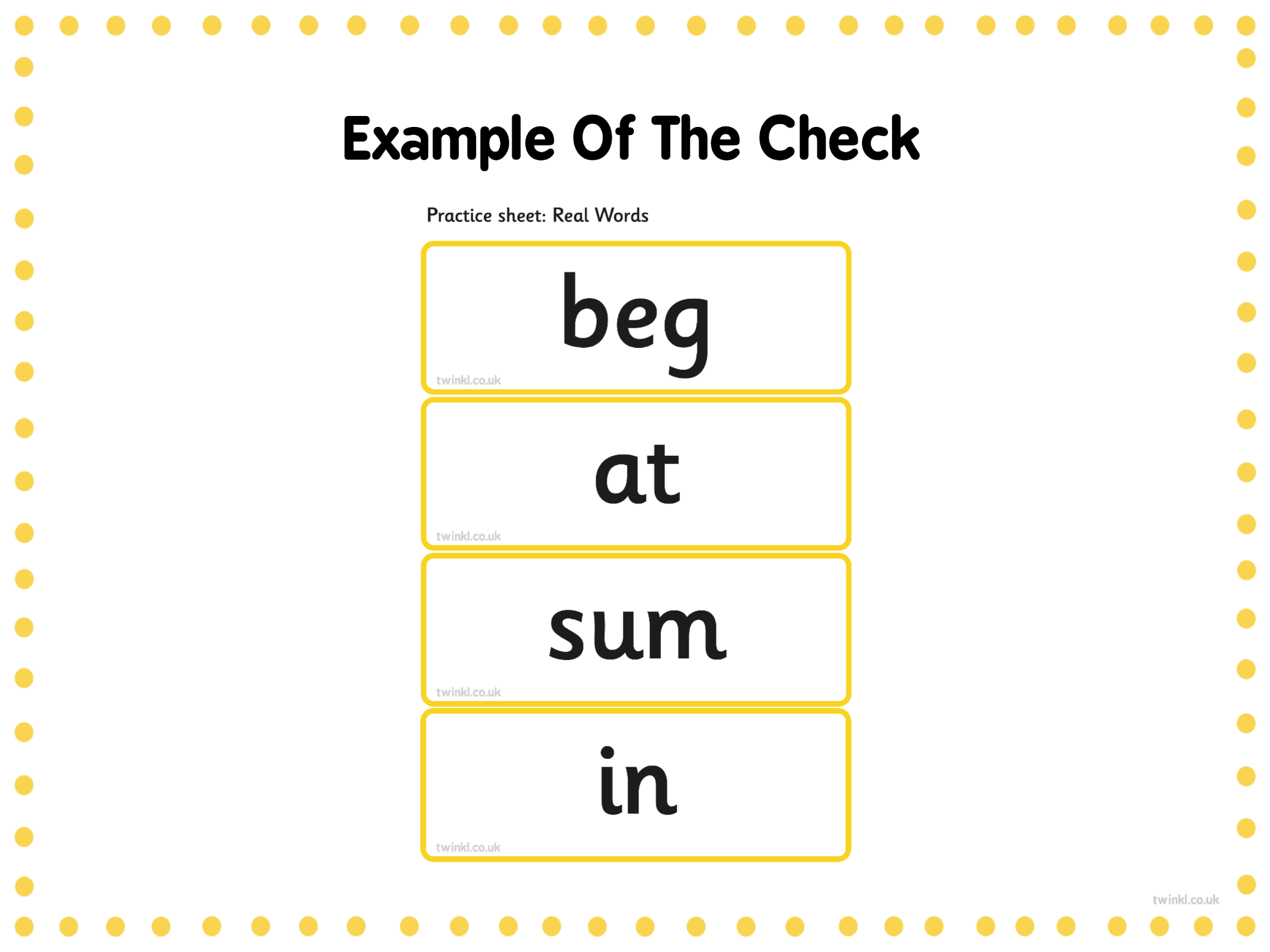 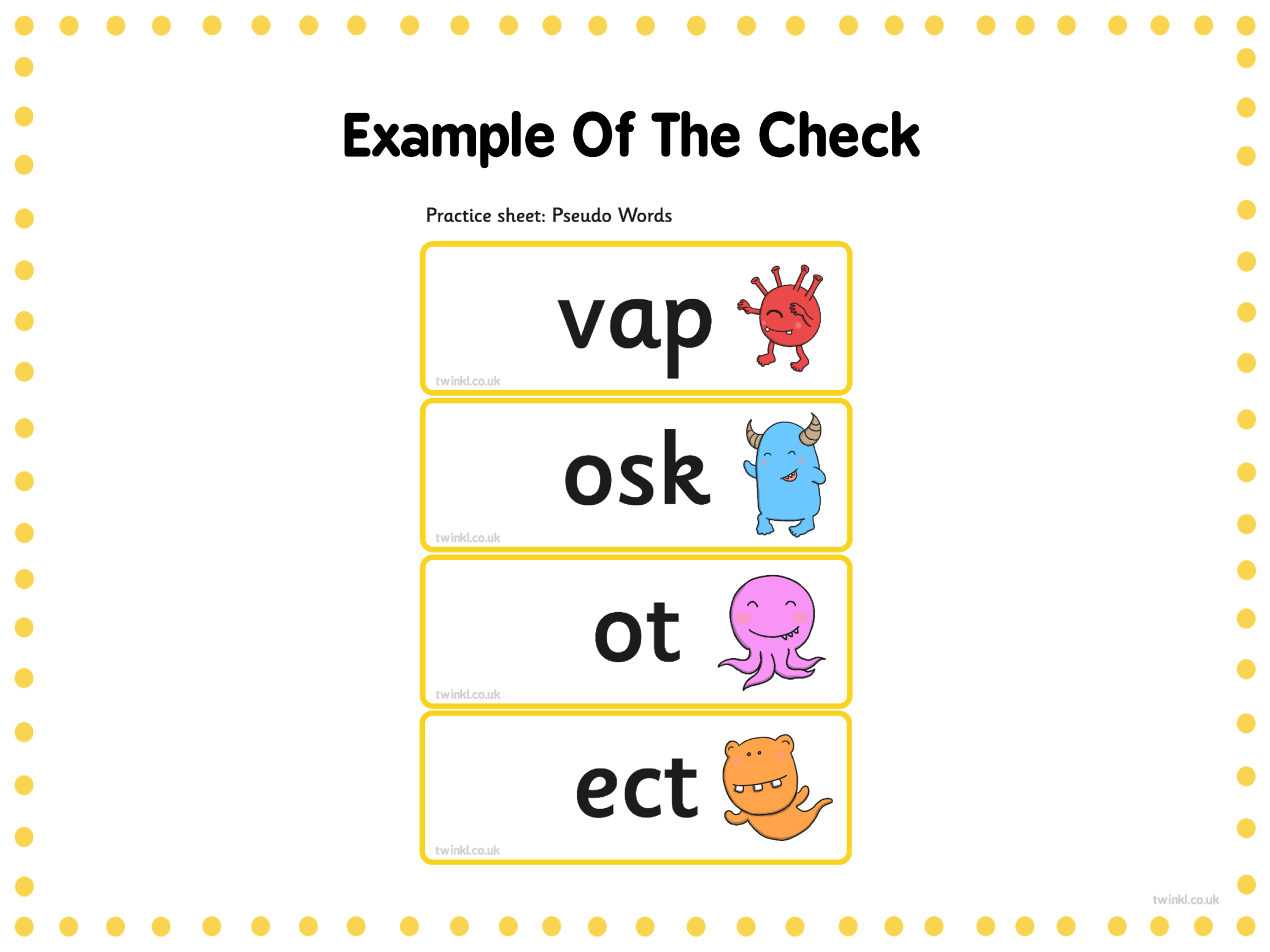 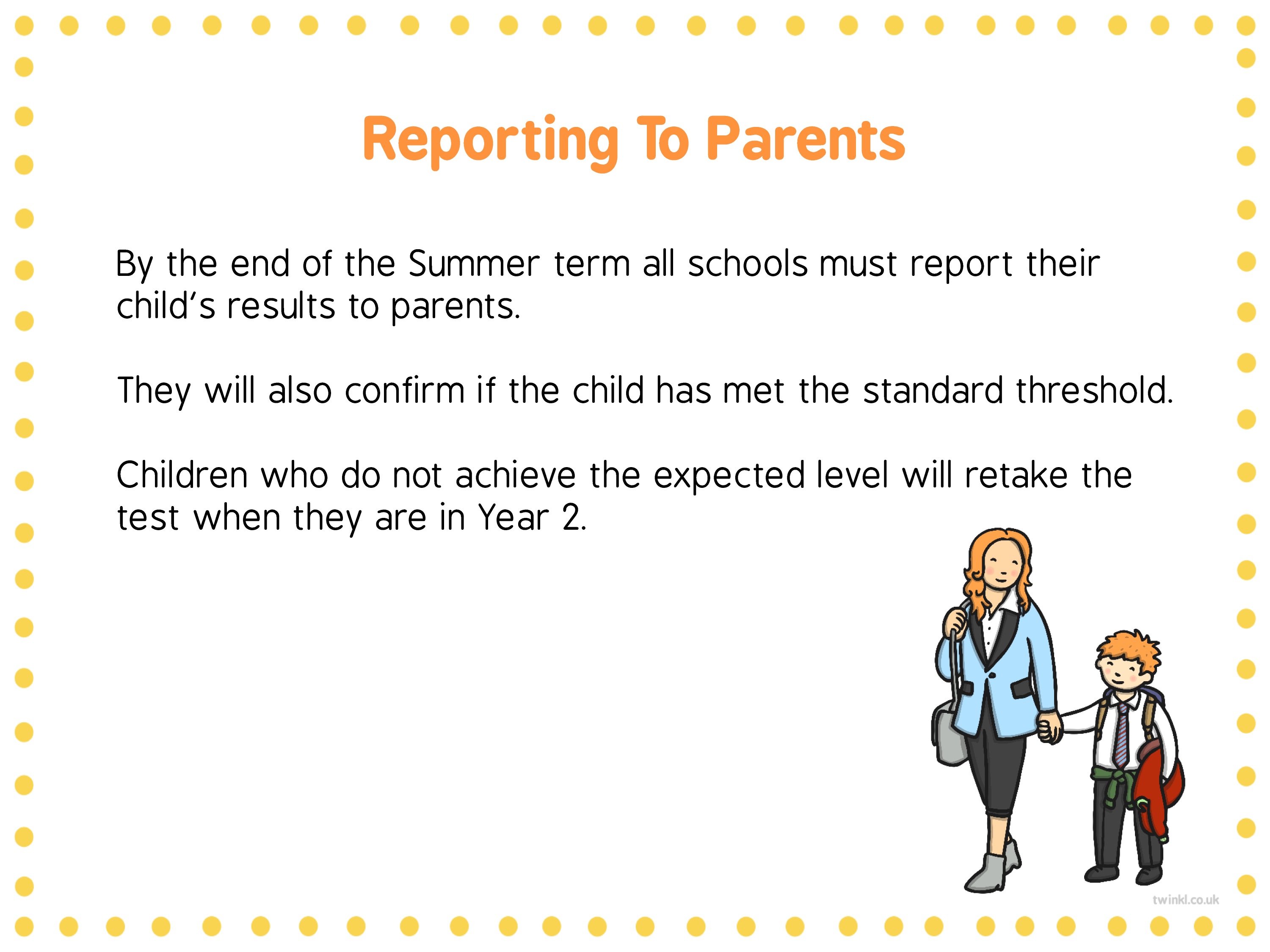 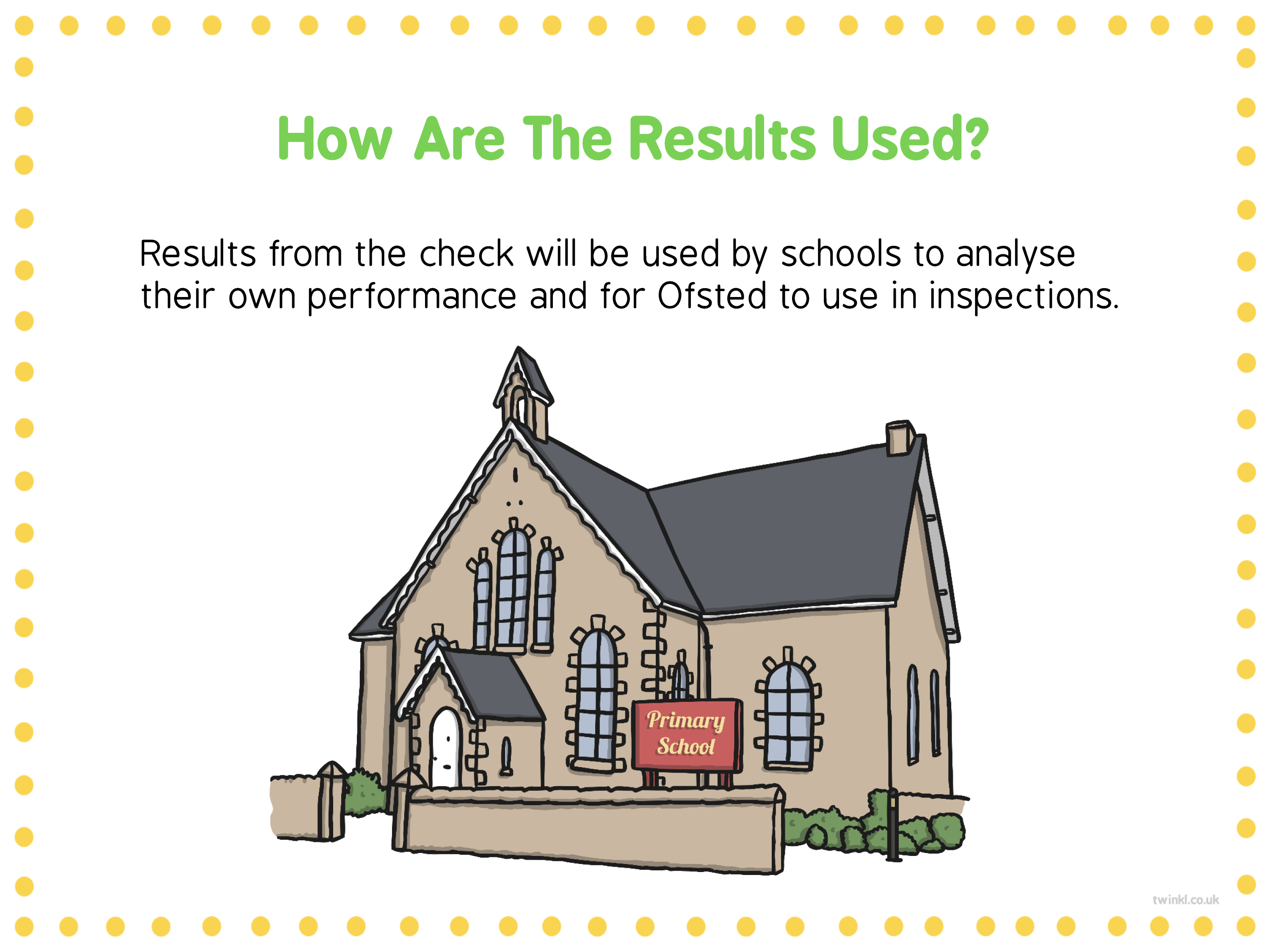 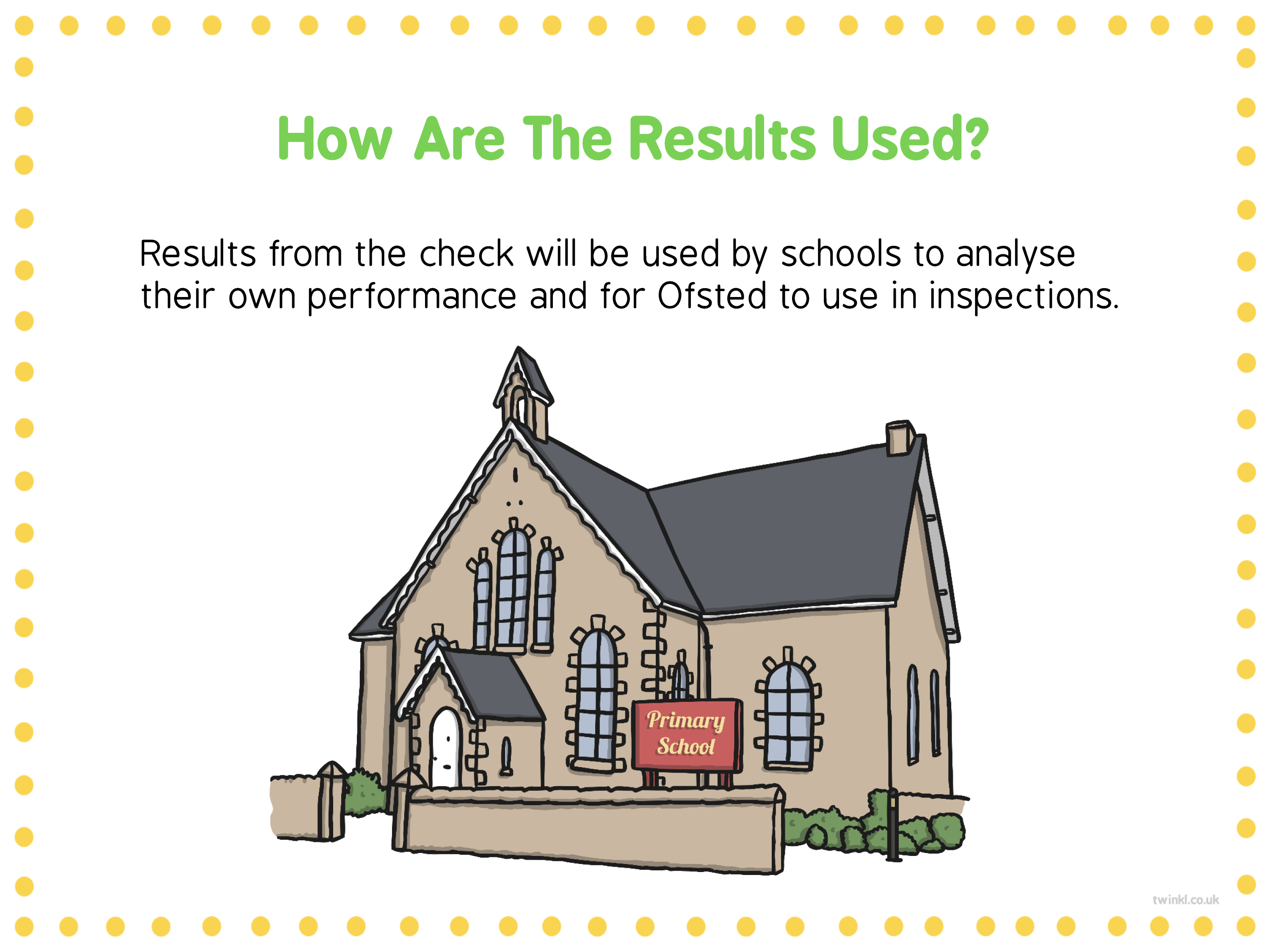 Our plan!
We have been tracking the children’s progress this year.  Any children who are not quite where we want them to be will be taking part in some or all the following:

Whole year group additional 2 hours of phonics per week.
Interventions 3 x weekly
After school phonics club starting after Easter.
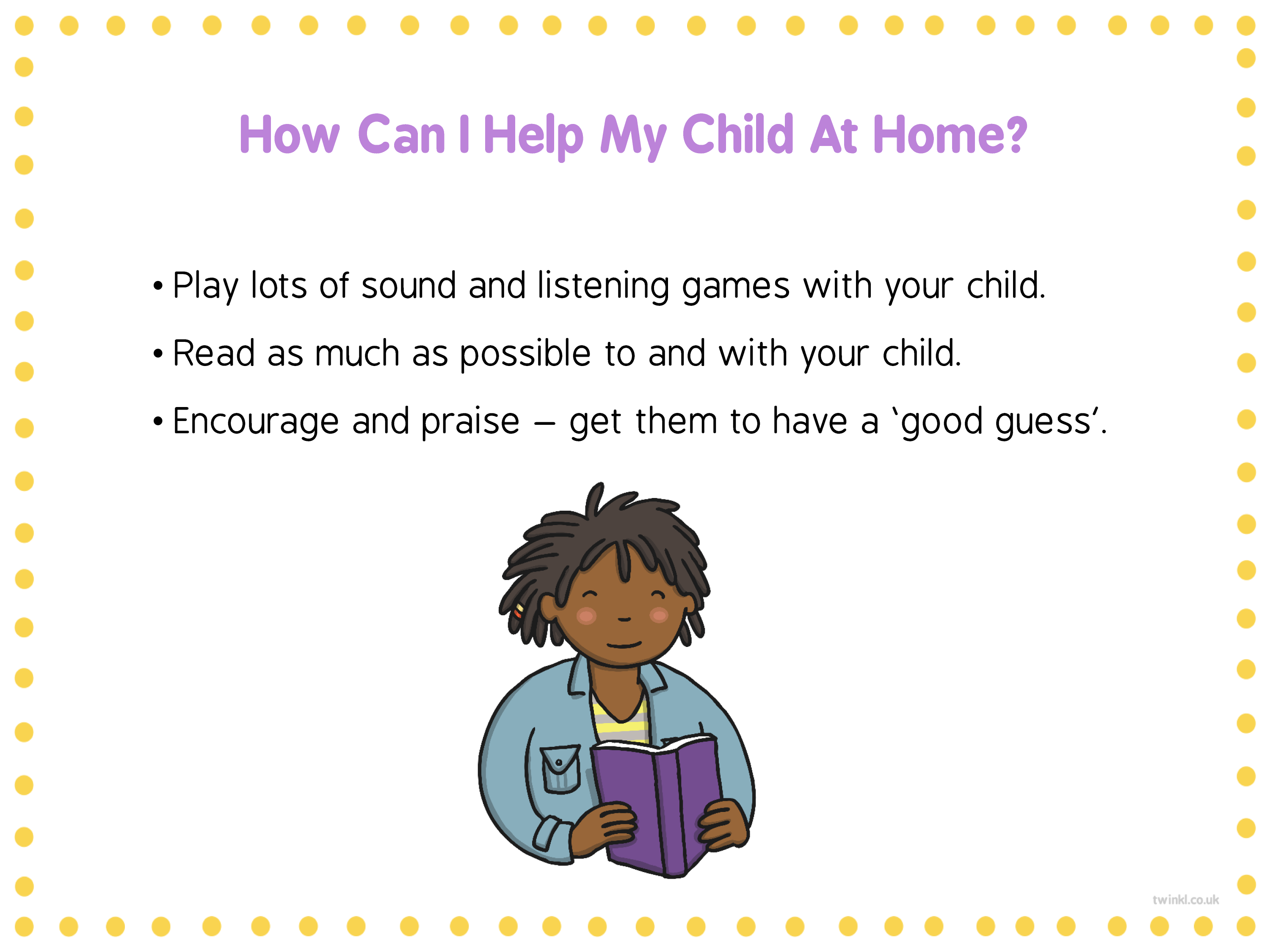 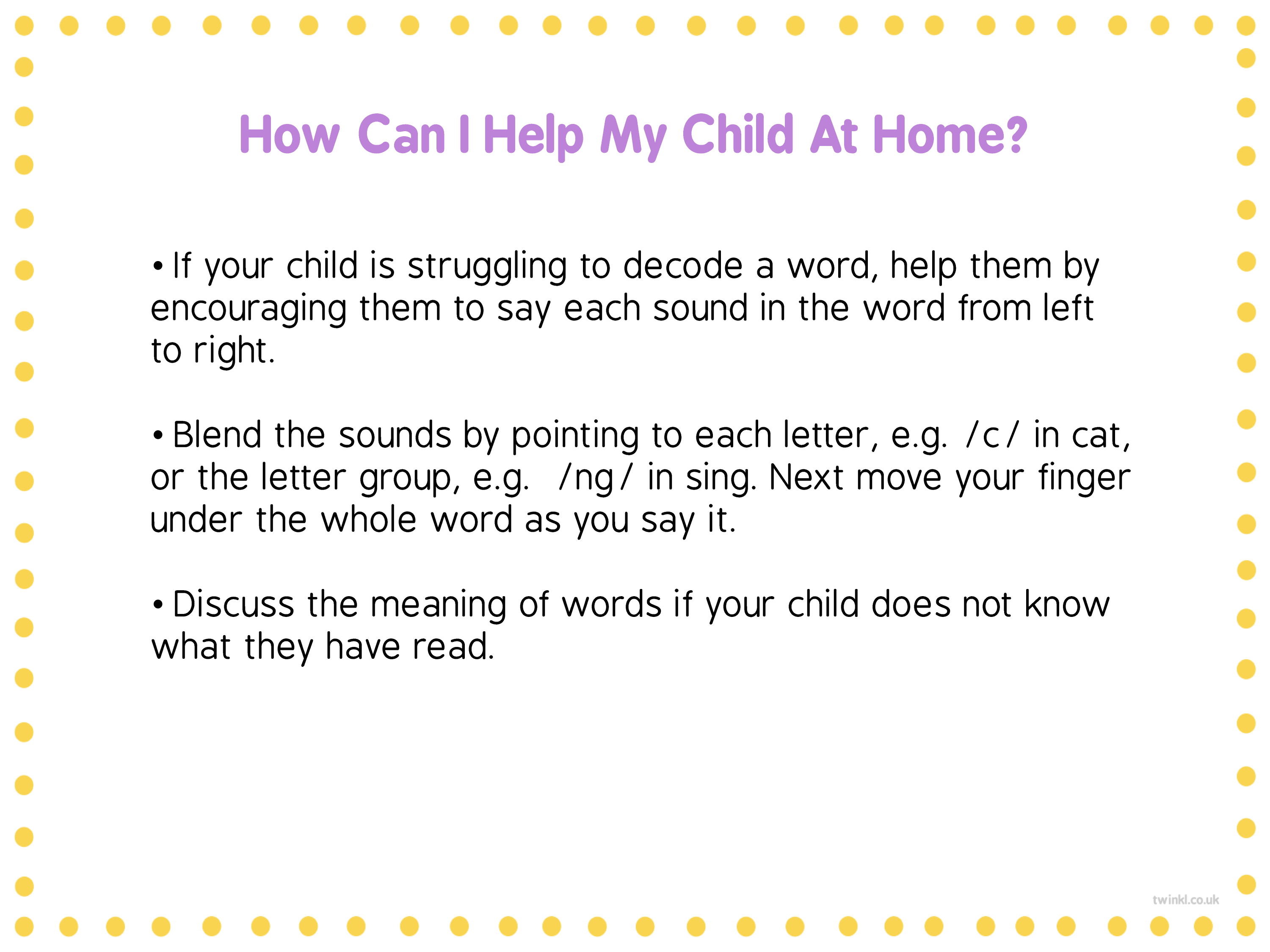 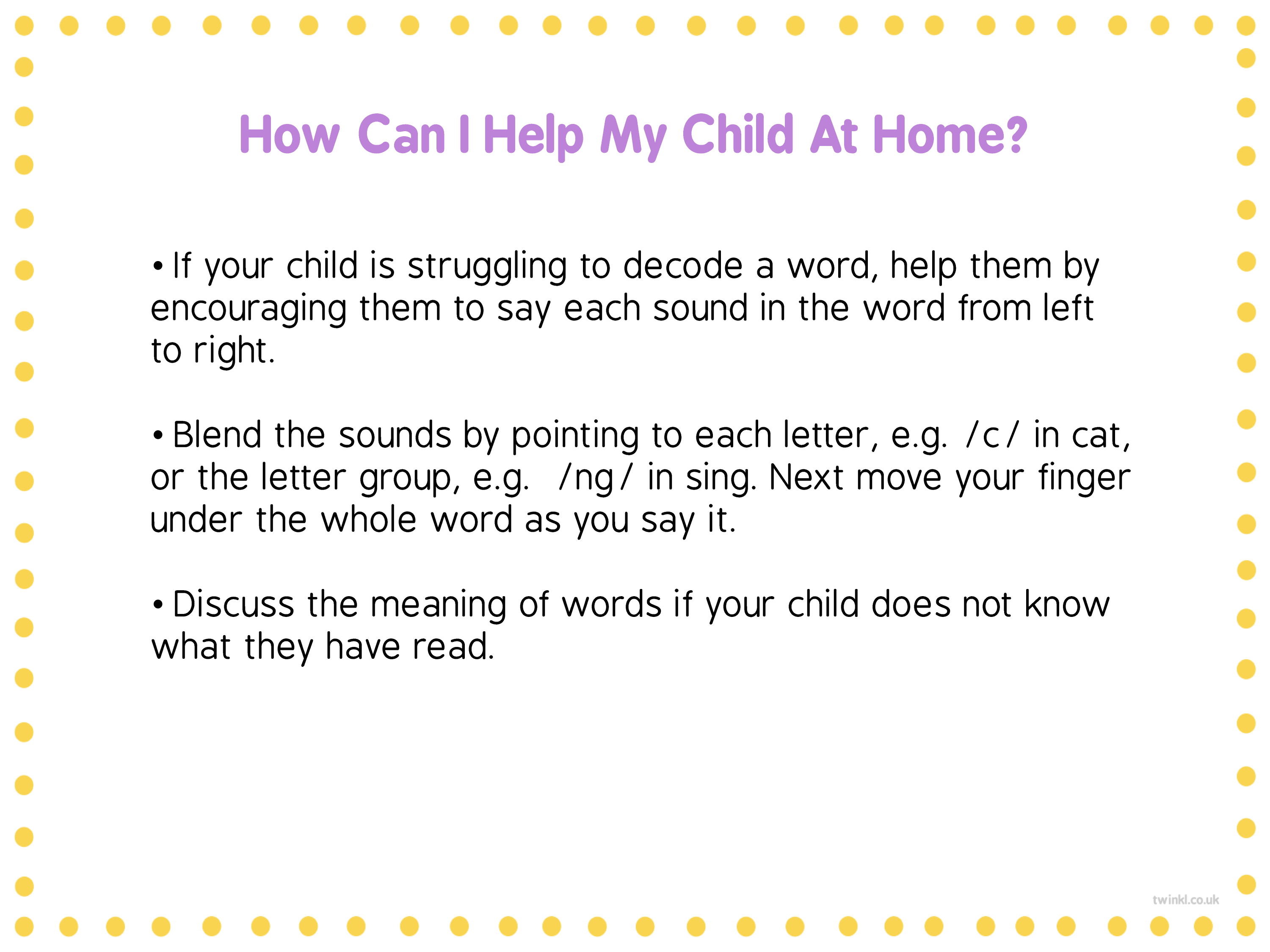 Personalised Sounds
Each child has a sheet created with the sounds they need to learn.

If you can practice this at home alongside reading it will really aid in their recall of sounds, and in turn aid reading.
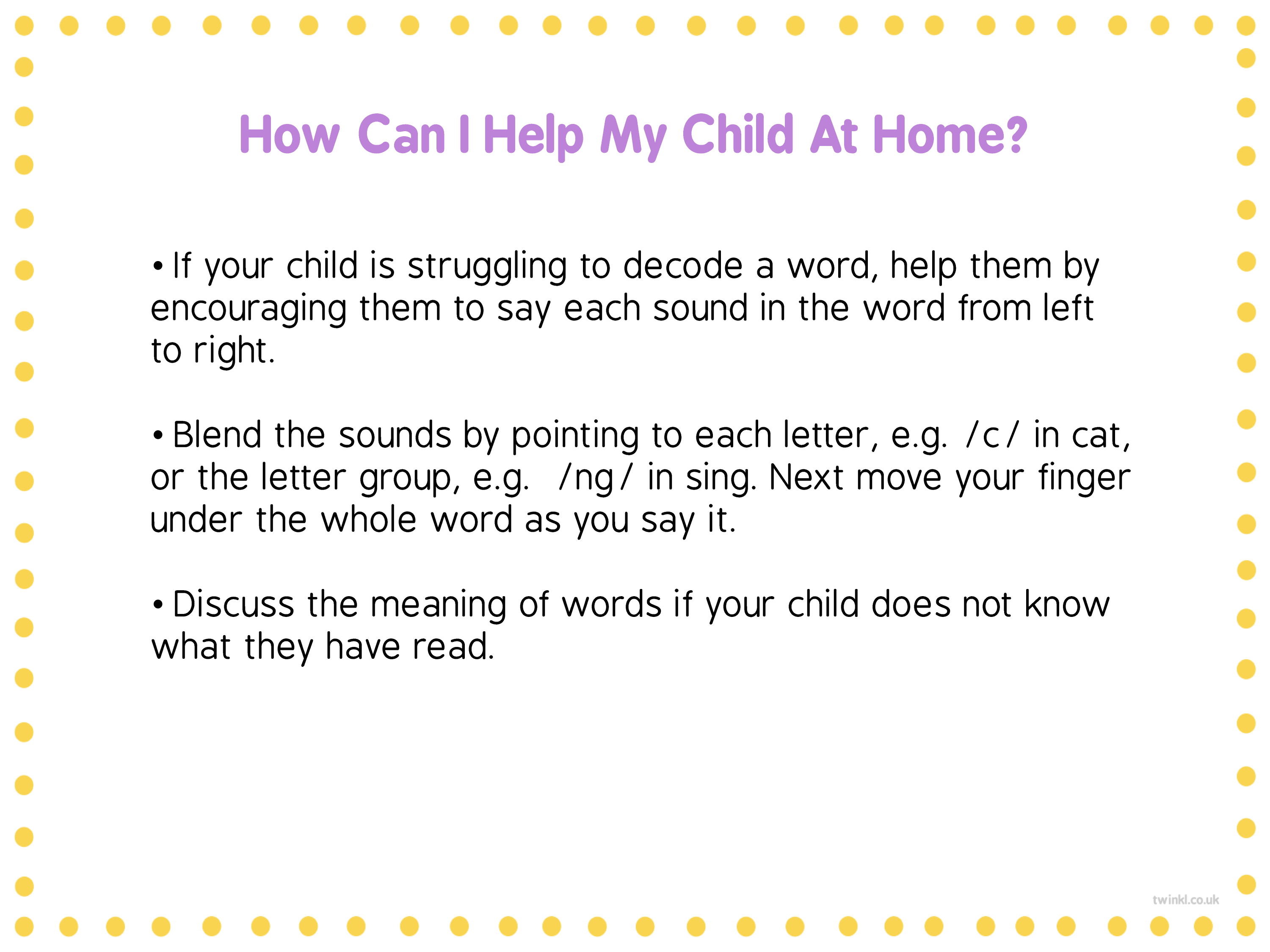 Any questions?
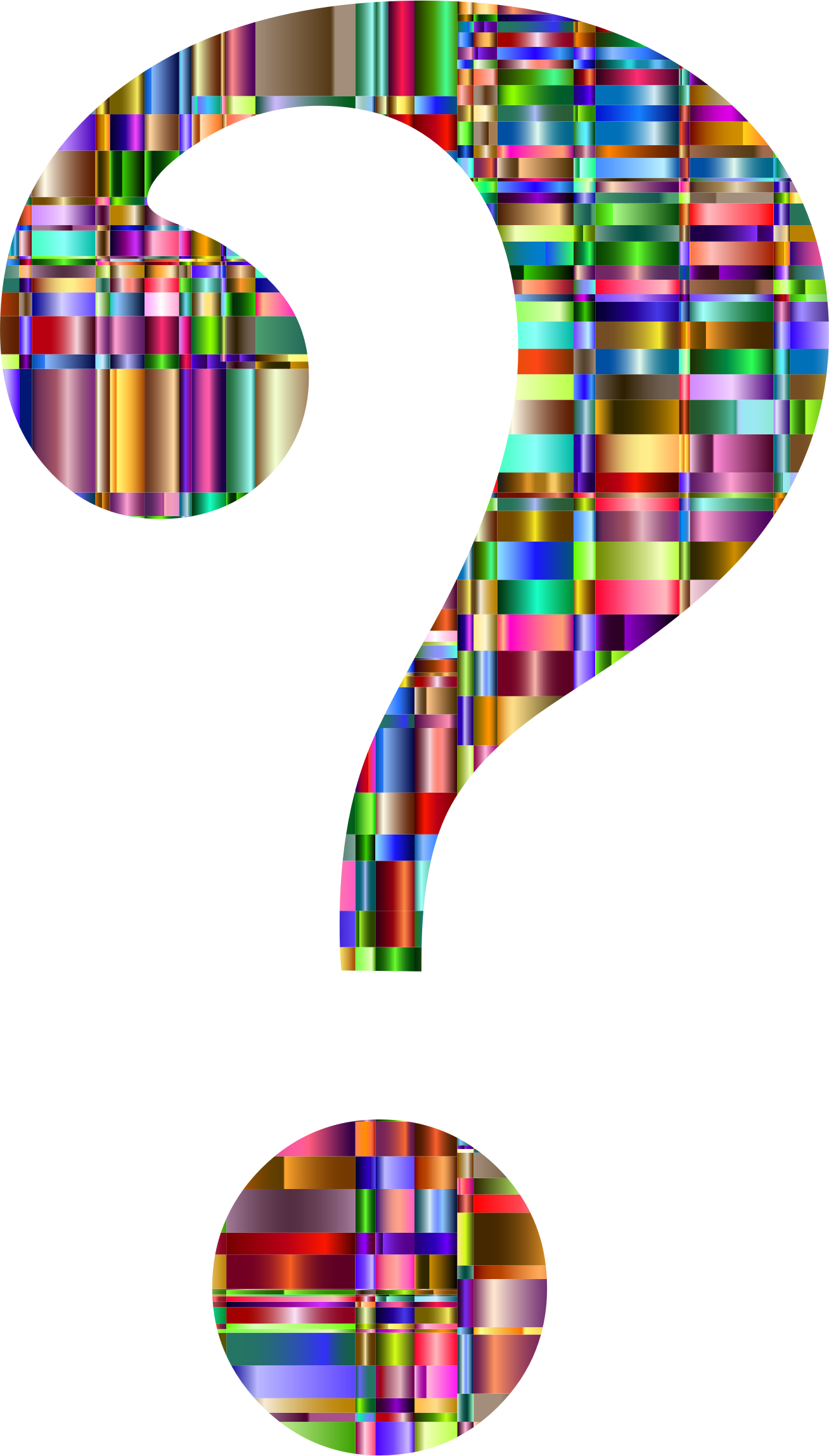